Figure 2-figure supplement 2
b
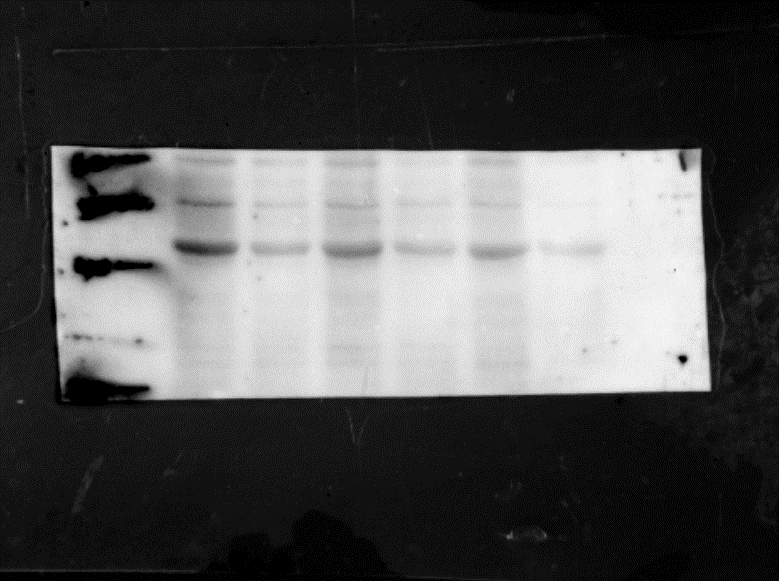 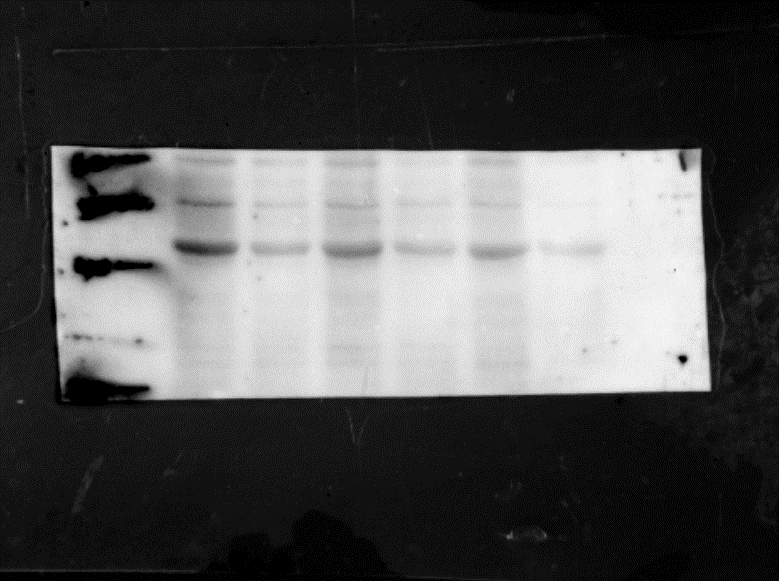 (40kDa)
FPR1
FPR1
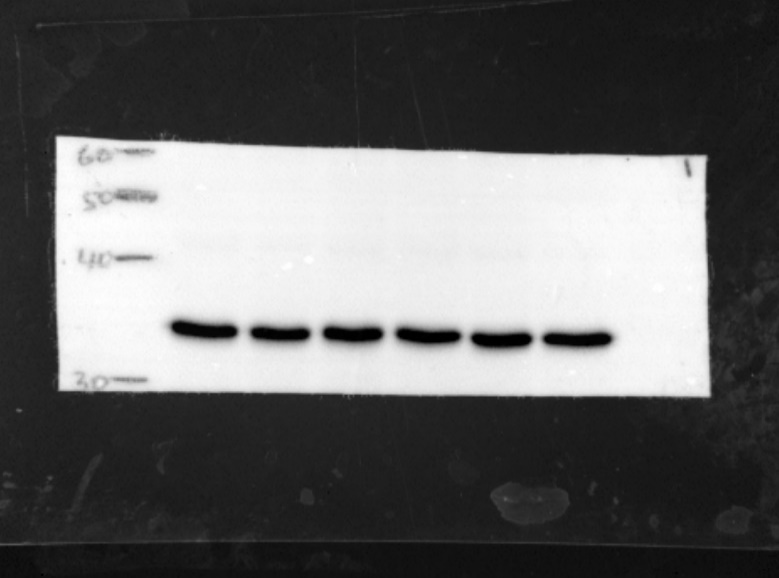 GAPDH
(37kDa)
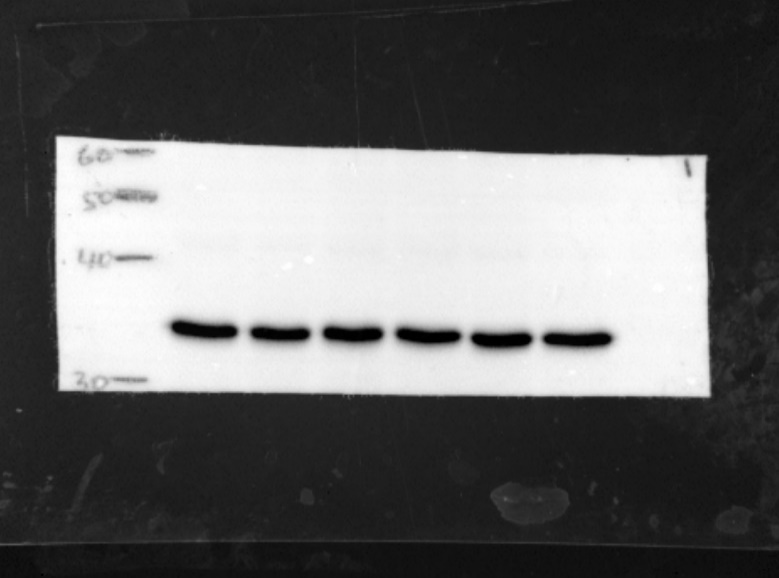 GAPDH
Glucose:
(mg/dL)
90 300   90 300   90 300
1h          2h          3h
Dashed lines identify cropped area